Analyseren en Beïnvloeden van gedrag
7.3 OA
Passend onderwijs
Programma blok 7
Introductie passend onderwijs
Passend onderwijs en leer- en gedragsproblemen
Gedragsproblemen in de klas introductie
Gedragsproblemen in de klas herkennen (ABC methode)
Positive behavior support (PBS)
Executieve functies (Gedrag H16)
Leerproblemen
Motivatie- en werkhoudingsproblemen
Sociale vaardigheden en emoties
Voortgangsweek

Geen bpv-opdracht
Theorie
www.gedragsproblemen.nl 

Boek: gedragsproblemen in de klas (Anton Horreweg)
In de media
Lees het bijbehorende artikel van de CED groep; 7.3: hoe ga jij om met opvallend gedrag van leerlingen? Maak een korte samenvatting voor jezelf
Vandaag
Terugblik
ABC-schema (doen)
Positief negatief ratio(theorie)
Mijlpalen (bekijken)
Gedrag ombuigen (theorie)
Straffen (theorie)
Een moeilijke leerling (film?)
Gedragsproblemen en nu?
Ecologische visie  welke rol speelt de omgeving

Zijn er risicofactoren

Leerklimaat

Groepsvorming

De docent = 60%

Wie is het kind?
Maar eerst.. Toch nog observeren…
Analyseren van het gedrag levert vaak nieuwe informatie

Kijken naar het kind, maar vooral ook naar de factoren eromheen

Hoe? Bijvoorbeeld: 
Turflijst en tijdsteekproef
ABC schema
Positief-negatief ratio
Het ABC Schema
Vul het vorige schema Maar in dmv deze casussen (10 min)
Situatie 1: Johnny is 5 jaar en is met zijn moeder in de supermarkt. Hij wil perse Spongebob koekjes. Dit mag niet van zijn moeder. Als Johnny dit niet krijgt gaat hij op de grond liggen schreeuwen en krijsen. Moeder vindt dit erg vervelend en besluit de koekjes voor hem te kopen.

Situatie 2: Maria is 16 en met haar vrienden een avondje stappen. Ze ontmoet een leuke jongen van 18. Ze dansen samen. De jongen biedt Maria een XTC pil aan. Zij heeft deze nog nooit genomen. Ze voelt zich al weken niet zo goed en de jongen geeft aan dat hij zich er altijd zoveel beter van voelt. Hij zou het leuk vinden om er samen eentje te nemen. Maria mag absoluut geen drugs gebruiken van haar ouders. 


Situatie 3: Een situatie uit je stage
Positief-negatief ratio
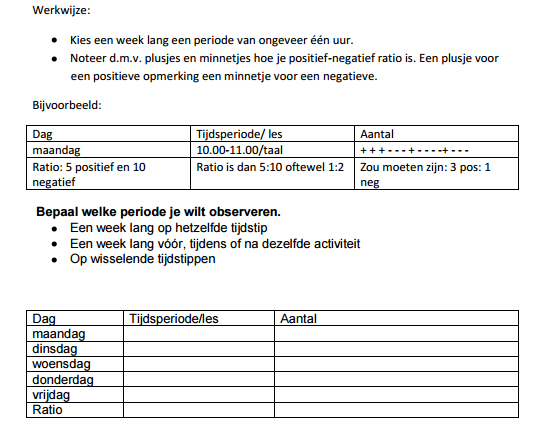 Gedragsproblemen onderzocht en nu?
Welk probleem heeft het meeste effect op de omgeving en/of op het kind?

Welk probleemgedrag is het makkelijkst te veranderen en geeft dus het meeste kans op succes?

Welk gedrag heeft het meest positieve effect op andere gewenste gedragingen?

Is het handiger de “omgeving” te veranderen? 

Mag ik het gedrag dat ik wil zien van dit kind wel verwachten? Bekijk hiervoor het ontwikkelingsmijlpalen overzicht. (zie it’s)
Opdracht preventie gedragsproblemen (20 min)
Lees alle tips (zie document ‘Preventievragenlijst gedragsproblemen’) staat bij ‘bestanden’ op teams in het kanaal methodisch handelen.
Ik deel jullie in Teams in breakoutrooms in en je gaat samen in gesprek erover

Geef op de lijst per item aan of je dit toepast of niet met een + of – 
Bij twijfel of als je dit maar af en toe doet geef je een +-
Kies 3 tips uit die je het meest nuttig vindt. Zet hier een x voor. 
Bespreek welke tips je al eens hebt geprobeerd en welke je graag zou willen proberen en welk effect je daarvan verwacht
Stappenplan ombuigen gedrag
Werk aan 1 probleem tegelijk
Bepaal het doelgedrag zo concreet mogelijk
Bepaal de deelstappen die tot het gewenste doel moeten leiden.
Ga met het kind (en ouders) in gesprek om het definitieve plan vast te stellen
Bepaal of een beloningssysteem nodig is.
Bepaal samen hoe je de resultaten beoordeelt.
Evalueer na bijvoorbeeld 6 weken
Als iets niet kan doe het dan niet. Kies wat anders.
Wat werkt beter?
Belonen of straffen??
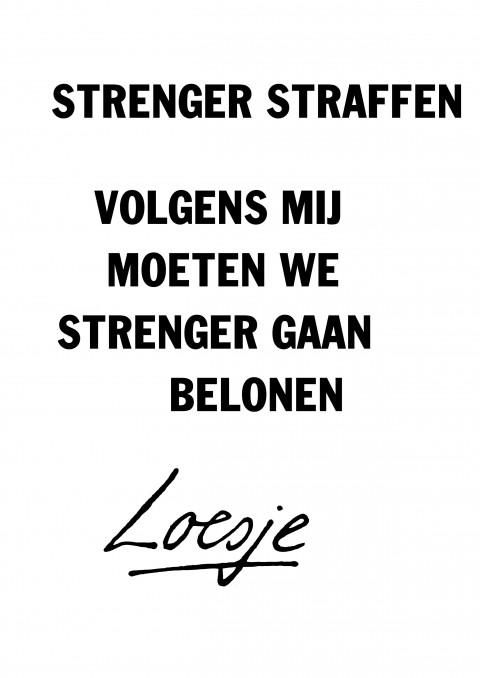 Interventies om gedrag te laten toenemen
Sociale versterkers. Bijvoorbeeld een compliment geven, duim opsteken, enz.
Direct feedback geven op het werk en de manier van werken. Veel kinderen vinden het fijn te vernemen hoe het werk is gemaakt en hoe ze gewerkt hebben.
Activiteitenversterkers. Bijvoorbeeld een leuk klusje laten doen, even achter de pc mogen, enz.
Ruilversterkers. Bijvoorbeeld de kinderen punten laten verzamelen die later inwisselbaar zijn voor iets leuks.
Materiële versterkers. Bijvoorbeeld een leuke sticker geven, enz.

NB: beloon ook tussenstapjes
Interventies om gedrag te laten afnemen
Versterken van doelgedrag dat tegengesteld/onverenigbaar is met het probleemgedrag. Als het kind stilzit, prijs het dan dat het zo rustig werkt.

Uitdoven van het probleemgedrag. Het weghalen van de aandacht voor het gedrag. Negeren valt hieronder. Ook de time out valt hieronder. 

Boete geven voor probleemgedrag (respons cost). Dit kun je hanteren als je een ruilversterkerssysteem gebruikt. Neem echter nooit alle gespaarde punten weg. Gebruik de boete nooit als enige middel.

Straffen van probleemgedrag via andere vormen, zoals sociale straf (kritiek, standje, boos kijken). Ook de time-out kun je op dit niveau gebruiken. Zet het kind kort apart, bijvoorbeeld 3 minuten. Andere mogelijkheden zijn nog de activiteitenstraf (strafwerk maken, schoolplein vegen, enz.).
Als je straft
Straf dan zo snel mogelijk na aanvang van het probleemgedrag 

Straf iedere keer als het probleem gedrag zich voordoet. 

Straf niet te lang. 
Probeer een straf te vinden die in relatie staat tot de overtreding. Kortweg: Iets kapot maken, is iets moeten maken.

Zorg dat de straf in verhouding is met het gebeurde. 

Bedenk altijd of het kind jouw straf wel als straf ervaart. Niet naar gym is niet voor elk kind een straf.

Vertel altijd kort waarom je straft en benoem alternatief gedrag.
Waarom straffen vaak niet werk
1. Gedrag verdwijnt als dreiging verdwenen is

2. De beloning is soms groter dan de straf (Zeker bij jongeren!!)

3. Het kan vluchtgedrag of agressie oproepen

4. Straf wordt de “normale” manier om te beïnvloeden

5. Hopeloosheid, blokkeren van nieuw gedrag leren

6. Wordt vaak oneerlijk toegepast
Volgende week
PBS (Postive Behaviour Support)